Ask Me Anything
A Congregational Discussion on Everything
About this Series
The “Ask Me Anything” (AMA) series is intended to facilitate open, respectful, and non-judgmental communications on various topics where there may be different understandings in how to apply the word of God.
The desire is that all attendees be challenged to weigh carefully what the Scriptures say on any given topic, while also giving grace in the areas where interpretation of the Scriptures may be less certain.
In each session, moderators will guide the class through discussion of six categories of questions and observations that the congregation provided in December 2018 and are generally expressed as provided.
Ground rules for discussion will be established on the first session on Jan 23.
Due to time constraints in the six sessions, questions provided in the survey but not addressed here will be addressed at a later time and/or in other venues.
Please carefully read through each session’s questions and come prepared to discuss based on Scripture.
Going in Assumptions
Ephesians 4:3
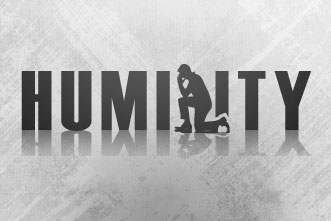 Central represents a gathering of faithful disciples who have arrived at conclusions based on careful consideration, prayer, study, and discussion
Sometimes we need to find out unity hidden in our diversity
Racial, ethnic, regional, age, background, family, spiritual
Key Scriptures
Following example of Acts 15
Attitudes: Romans 14; I Cor. 1, 8-10
Attitudes we show a watching world
I can truly hear and respect other opinions!  To what extent do disagreements impact me?
Am I more likely to take offense from someone who differs from me?
Does a lack of agreement impact my self-sacrifice where some people are concerned?
Am I willing to really listen to other points of view?  Even if I “know” they are wrong?
Am I worried about being wronged or infringed upon? (1 Cor. 6:7)
Birds of a feather, flock together
People  tend to live in echo chambers that reinforce our assumptions and conclusions
We can only start conversations.   It will be up to you to continue this.   Will you seek out others with different views, build relationships, and discussion?
What is my part of demonstrating the unity God has given us?
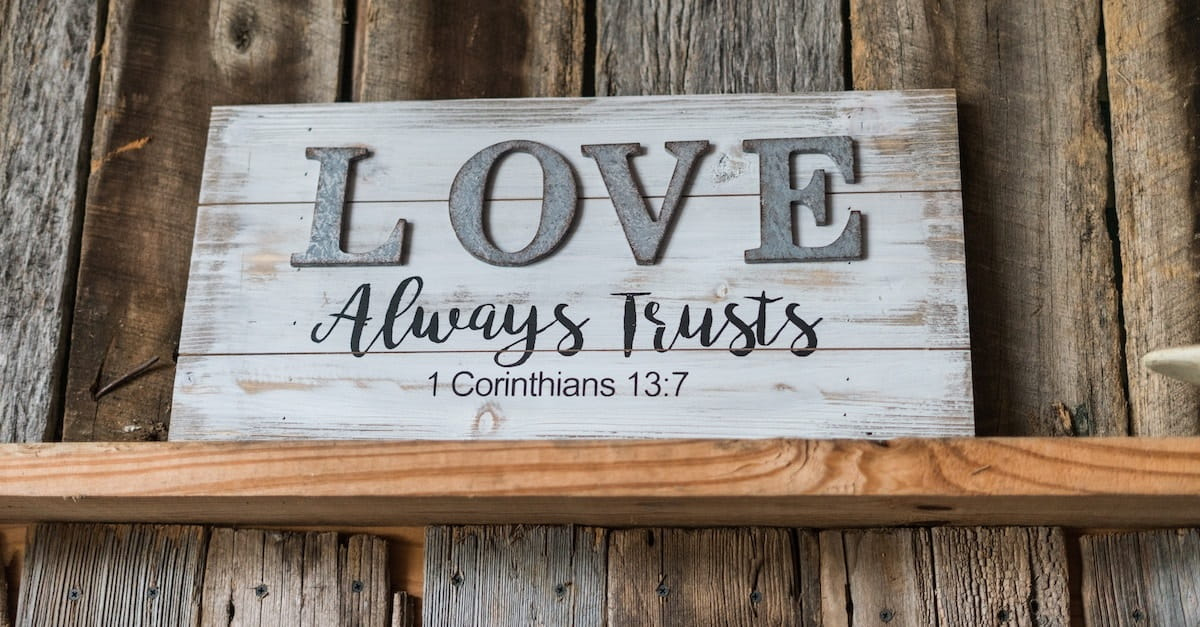 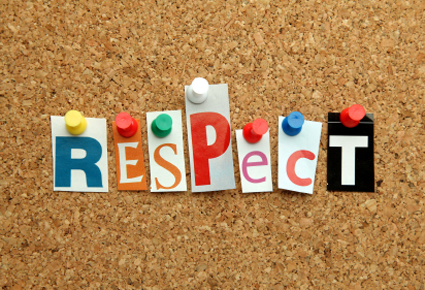 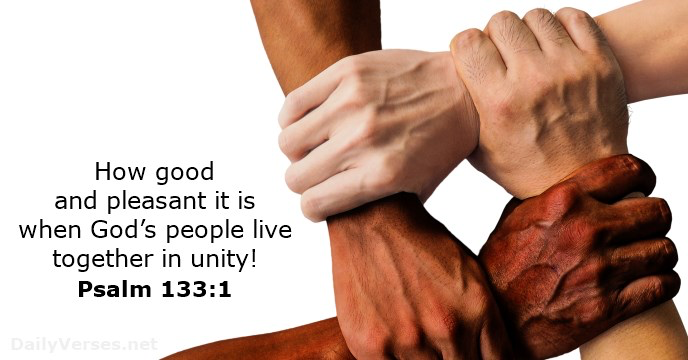 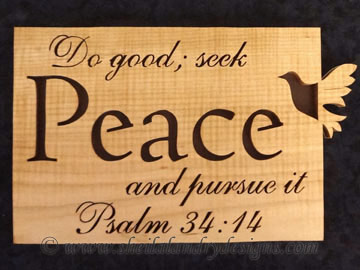 Ground Rules for AMA
Let’s show respect to all
Be heard by speaking into the microphone

Speak the truth in love (Ephesians 4:15)

Don’t monopolize the conversation but let everyone participate (1 Cor. 14:26-33)

Some conversation threads may need to be tabled in the interest of time

When you are making a point based on truth, please do your best to show others where in scripture you are coming from
Let’s keep things in perspective
Generally speaking, our problem is not in understanding what’s most important

Generally speaking, our problems tend to be…
Interpreting Scripture when it isn’t crystal clear
Recognizing that sometimes Scripture isn’t as clear as we think it is
Applying Scripture wisely when a matter seems to require a judgment call

Some matters are not inherently right or wrong but are “indifferent” or “disputable”
And Scripture says so! (Romans 14:1-15:7)
What is Scripture and How do I Handle it?These Questions Require More Time than One Hour!
Future Class
Why does the biblical timeline not seem to match up with the scientific timeline? 
If you are studying with a non-believer and they gravitate more towards a historically critical view of the scriptures, are views like the documentary hypothesis or the Torah being written during the Babylonian exile an invalid view of scripture to use as an explanation?
Who is the author of Hebrews? 
Explain Mark 14, especially verses 14-20
Why did Jesus pick the men he chose as his disciples? Why did he most of times only take Peter, James, and John with him? What happened to the other 8 disciples after his death?
What is one theme from the book of Revelations? What does some of the numbers and symbols mean in the book of Revelations?
Have you ever discovered contradictions in the Bible? If so, how have you resolved them? How would you explain the resolution to a non-believer as to someone who’s new/weak in the faith?
How do you consider topics/issues less binding if Jesus did not address them/give commands on them/comment on them? Why or why not? What if the topic is not addressed in the New Testament? What if only one New Testament writer discusses the topic? (e.g. women’s roles, homosexuality, etc.)
How do we know which portions of the Bible are inspired?  If every word is inspired, please explain how we have come to that conclusion. 
What is the nature of inspiration?
Length of time between the feeding of the 5000 and the 4000.
Agenda for AMA Gatherings
A final session on March 6 is planned for a recap, reflections, and discussion of our next steps.
What about Culture, Community, and Outreach?
Jan 23
How does Central serve the community in the way we are commanded in Matthew 25:44-46 (Other than our partnership with His Way)?
Why doesn't Central provide financial support for faith-based agencies? 

Related Observations
We do not acknowledge holidays during Sunday morning assemblies.
We ignore these days from the pulpit when the crowd is typically larger and visitors are more likely present.
The recent trunk or treat shows that the community will show up for relevant outreach.  (Were there any contacts found with this?)
How should Central treat the various holidays that our culture recognizes to include: Christmas, Thanksgiving, Easter, and Halloween?
Is our silence on these holidays a missed opportunity to productively connect with our community and culture?
Could we continue activities like Trunk or Treat?
What about a Sunrise Service on our lawn?
How about special Thanksgiving and Christmas services for those willing to enter churches very rarely during the year?
Can we consider singing Christmas hymns during Christmas time? 
Can we preach about, encourage, or observe cultural acknowledgements of the Christ such as Lent and Advent during Sunday morning assembly, or at Central in general? It is a way to focus yourself away from the consumerism and toward Christ.
The Christian View of Modern Government and Politics
Jan 30
What does the Bible say about a Christian's response to government, especially corrupt governments or government officials? 
What is a Christian to do with his vote in our "current" (last 20 years) political society?  
How can I support/advocate the compassion and benevolence of Christ toward all (even those with whom I disagree morally) when no party seems to represent God's values?  
How can we rise above and still be active within the right afforded us by our government?  
How do we as Christians respond to the incidence of (seemingly) unjustified violence against minorities (e.g., African-Americans, Latinos, foreigners) by white police officers and people of authority?  What does the Bible have to say about racism?
Background:  Our country seems more divided than ever. No matter who gets elected half of the people seem to love the person and half seem to hate the person (e.g., Obama, Trump).  Democrats seem to care about the oppressed and disadvantaged of our society (e.g., poor, minorities) but also strongly advocate beliefs that oppose God's teaching (e.g. same sex marriage, LGBTQ, abortion.) Republicans seem to care more about the economy over the disadvantaged, forcing society via legislation to adopt their moral standard and sometimes seem to advocate violent (e.g., torture, wars) and/or hateful responses to opposition.  Individuals on both sides live, speak and act in ways that are out of sync with godly living. 
Background: These types of events have been more widely publicized in the last 10 years than ever but are, in fact, common for the last 300 years in our country.  Many white Christians seem oblivious to the hardships of society on people of color.
How does Central Approach Congregational Leadership?
Feb 6
Are our standards for these roles (elder, deacon, ministry leader) biblically based or based on tradition?
How does Central train/foster/disciple new leaders (not just newly converted Christians) to fulfill their role in the church? 
Are 20-30 years old too young to be trained and discipled for ministry leadership/deacon/deaconess roles for the future? What does this discipleship look like?
Why do we have just three elders?
Are three elders enough shepherds to guide and lead a church body the size of Central?
When do we select new elders?  What triggers this?  What should we be doing?
How are we selecting other leaders?
What about deacons? Why are there not more deacons at Central to help spread the load of work and responsibility?
What is the difference between the designated “ministry leaders” and a deacon?
What is the biblical foundation for ministry leaders vs deacon/deaconess?
How do we View Expression by Women in our Gatherings?
Feb 13
Why is it ok for women to be able to speak up in 9am-10am service but not have a voice in the 10am - 12pm service?  If the concern is teaching or authority over a man, why are women allowed to share in 9am service? Are they not just "teaching" through what they share even though they don't "lead" by sitting in front of everyone? If the concern is "assembly" vs "class" time, how does the church decide what these services are called? Did the 1st century church have "class" time that made it ok for women to speak up? What about the female prophets?
At what age are women/girls no longer allowed to pray/read scripture/lead a song in a group that has men/boys present?
Where do women fit into the public expression in our assemblies?
Why can women openly express in classes, but not in congregational assembly?
(What changes between 9am and 10am?)
What’s the difference between a woman talking into a mic while sitting down versus while up front?
What is the difference in a woman praying/reading scripture at a LIFE Talk vs organized worship at the church building (Sunday/Wednesday)?
Why does Central differentiate in women’s participation based on different assembling groups (congregation, class, LIFE talk, etc.)?
Did the 1st Century church make these distinctions?  Are these distinctions supported by scripture?
How does Central and the Church of Christ fit into the World?
Feb 20
What is the purpose of our gatherings?
Is the purpose to put on a worship gathering and build “Christian community” within? 
Is the purpose of the church to focus outward on our local community and carry out the Great Commission and Greatest Command? 
Can we occasionally forego organized assembly services in order to, as a church body, do work and service projects in our local community?
What does Central view as the role of the church? 
Can we collaborate with people of other faiths and denominations (e.g., Muslim, Jews, Buddhist, Catholics) that we believe are following lies or misunderstandings religiously but have similar goals for peace and betterment of society?  Is this being "unequally yoked" (2 Cor. 6:14)?
Does Central make an effort to reach out to other churches in the community (COC and non-COC) in order to build community among local believers and coordinate efforts to serve our community together?
Would Central be willing to contribute to faith-based/affiliated organizations?
Moral Living as Christians
Feb 27
Why does the Church choose to avoid discussing the topic of sex and adultery (two topics) given the appropriate settings?
Can I date and marry an unbeliever or someone of a different faith or denomination?  Is this being "unequally yoked" (2 Cor. 6:14)?
Is it wrong for Christians to have opposite gender roommates/housemates?
Is it wrong for my girlfriend/boyfriend to live in the same house if we don't sleep together?
Is playing the lottery a sin? What about online gambling and slots machines?